изучение
 словарного слова 
«МЕДВЕДь»
Автор:  Китова И.Иучитель начальных классов ТМК ОУ «Хатангская средняя школа №1»
1. Летом наедается,
Зимой высыпается.

2. Летом бродит без дороги 
Между сосен и берёз, 
А зимой он спит в берлоге, 
От мороза прячет нос.
медведь
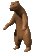 Толкование

Крупный хищный зверь с длинной густой шерстью и короткими толстыми ногами.

О крупном, сильном, но грузном и неуклюжем, неловком человеке (перен.).
Этимология

     Медведя так назвали потому, что он знает, ведает, где найти в лесу мёд.

Медведь – мёд, ведающий = «знающий, где есть мёд».
Однокоренные слова

медведюшка
медведиха
медведица
медвежонок
медвежий
Фразеологизмы

     Медведь на ухо наступил – отсутствие музыкального слуха.

     Медвежья услуга – неумелая услуга, причиняющая только неприятность.
Синонимы:

Косолапый,
Мишка,
Мишка косолапый,
Топтыгин
Пословицы и поговорки

Медведя бояться, в лес не ходить.

Медведь неуклюж, да дюж.

Кто боится медведя, тот боится и его следов.

Для медведя зима – одна ночь.
Предложения

Из чащи вышли на берег большая бурая медведица и с ней два весёлых медвежонка.

Старый медвежатник сидел на завалинке и пиликал на скрипке.
Текст
1.
Не умеет дятел петь,
Нет у дятла слуха,
Говорят ему медведь
Наступил на ухо.
чч
2.   Играл, играл медвежонок с лягушкой  и потерял её.
    Обнюхал траву кругом – нет лягушки, разинул рот, чтобы заорать, да так и остался с открытым ртом: из-за кустов на него глядела старая медведица.
     Медвежонок очень обрадовался своей мохнатой мамаше: уж она-то приласкает его и лягушку ему найдёт.
3. Про бурого и белого медведя сразу скажешь, что они родственники, хотя по внешнему виду они сильно отличаются друг от друга. Белый медведь, живущий среди полярных снегов всегда белый. А бурые медведи бывают и соломенно-жёлтые, и коричневые, и почти чёрные.
Белый медведь – самый крупный хищный зверь на Земле. Белые медведи нигде, кроме Арктики, нигде не встречаются. Всю жизнь они проводят во льдах, вода для них – родная стихия.
Интернет- ресурсы
https://fs00.infourok.ru/images/doc/192/219787/img6.jpg - фразеологизм «Медвежья услуга» (картинка)